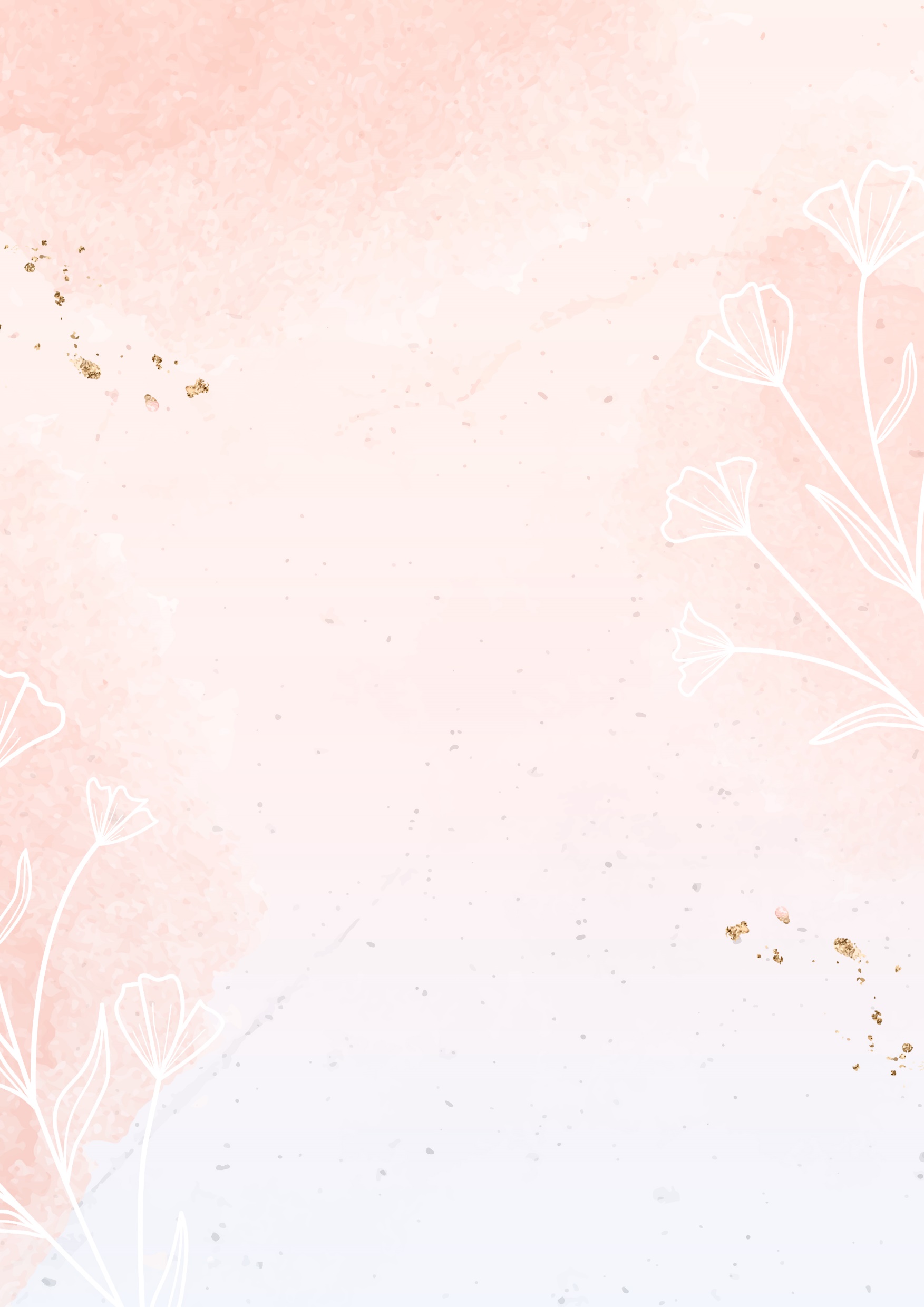 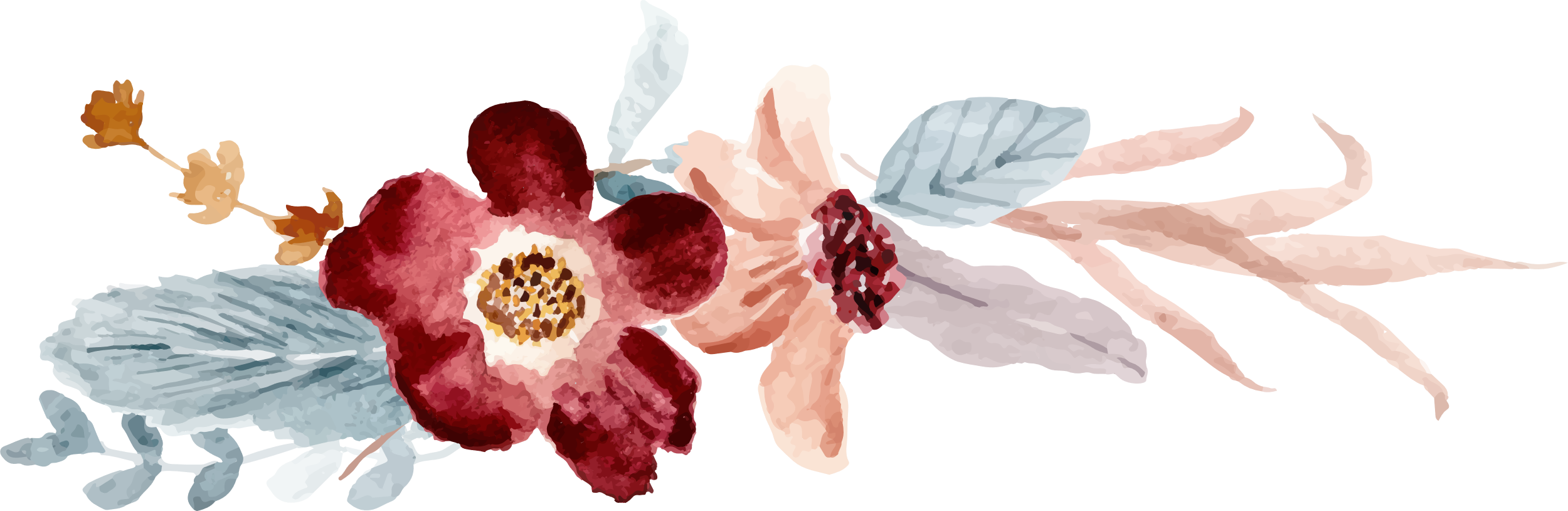 BRUNA & 
GUSTAVO
18 . 03 . 2023
É COM MUITO CARINHO QUE NÓS CONVIDAMOS VOCÊ PARA O NOSSO
Casamento!
A REALIZAR-SE AS 18H NA PARÓQUIA SANTA HELENA, SITUADA NA RUA XXXXXXXX, SÃO PAULO/SP.
Recepção
BUFFET JARDINS
AV. NOVE DE JULHO 1000, SÃO PAULO/SP